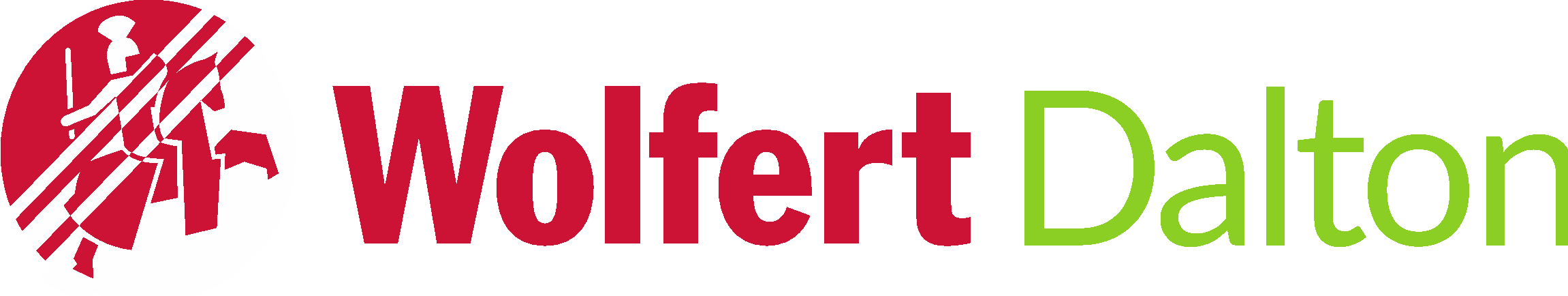 PTA-avond4 mavo/ 5 havo /6 vwohttps://www.wolfert.nl/dalton/schoolinfo/examens/
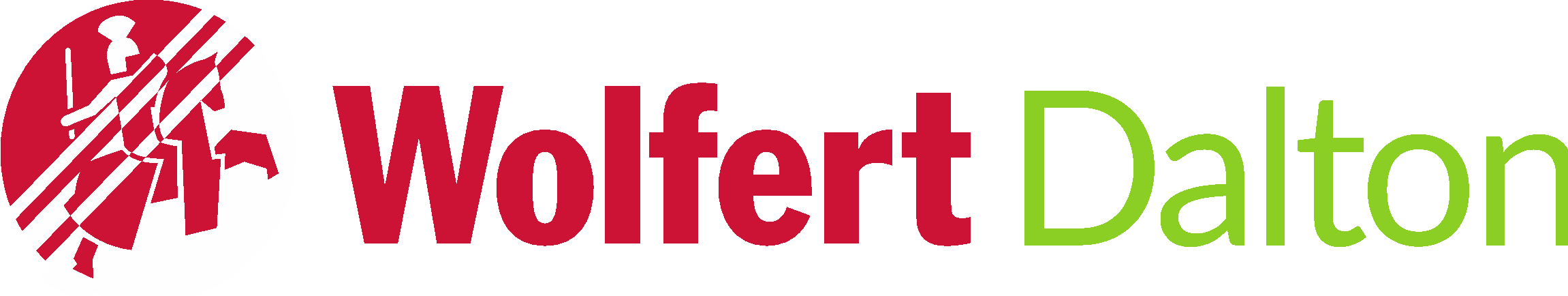 Even voorstellen…


Dhr. Porras Prado			Teamleider 5h/6v
Mevr. Nichelmann			Teamleider 4m
Mevr. Burger-Kock			Examensecretaris Mevr. Vingerling			Decaan h/v
Mevr. Testa					Decaan m/h
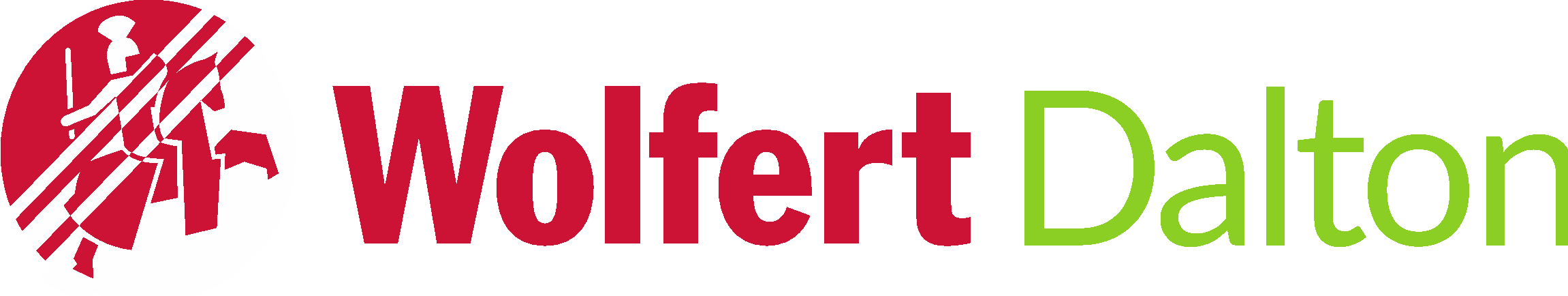 Coaches

Mevr. Boeijenga (+ Mevr. Testa)	4M			lokaal 006 
Dhr. Santos + Dhr. de Vries		5Ha/b		lokaal 219/220
Mevr. Burger-Kock					5Ha/b		lokaal 219/220
Mevr. Carrilho (+ Mvr. Blonk)		6V			lokaal 126
[Speaker Notes: Vanuit leerlingen en ouders kwam terug dat er meer behoefte is aan persoonlijke aandacht voor het kind, daarom is elke docent coach van maximaal 15 leerlingen.]
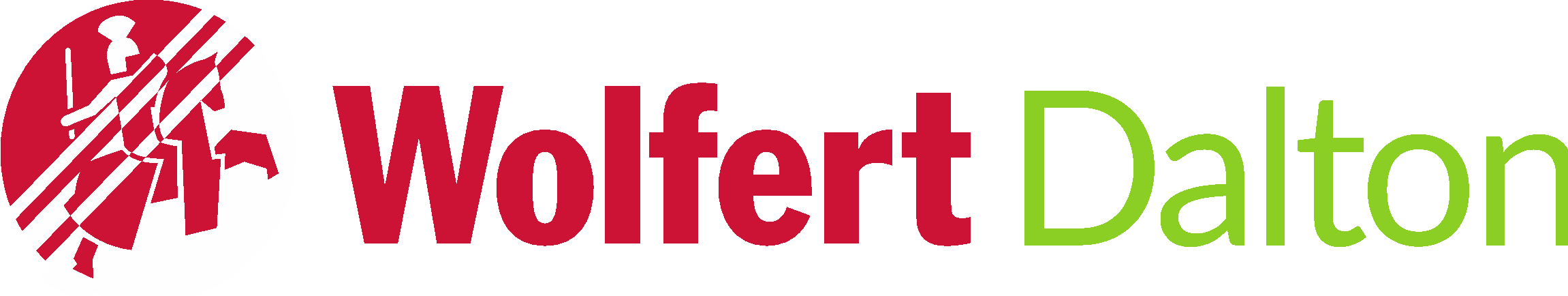 Programma:

Informatie over het- Eindexamenjaar- PTA- 4M:	LOB/MBO/HAVO- 5H:	LOB/HBO- 6V:	LOB/WO (numerus fixus)

In gesprek met de coach
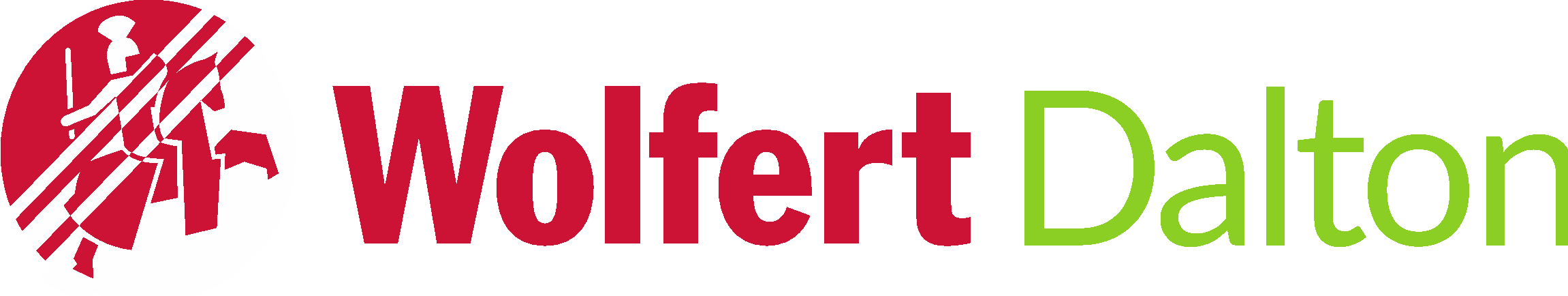 Het eindexamenjaar

het examen bestaat uit SE & CE
SE = Schoolexamen
CE = Centraal Eindexamen

SE 50% + CE 50% = eindcijfer
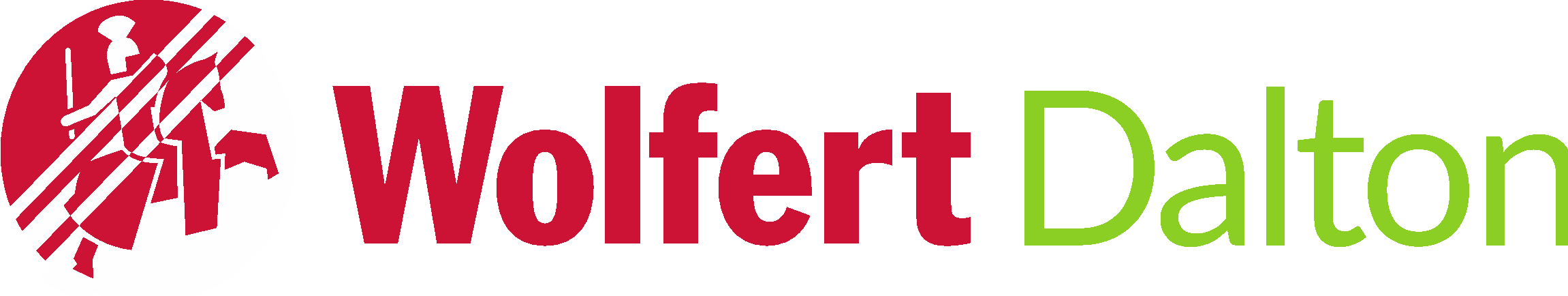 Opbouw eindexamenjaar
2 periodes2 toetsweken3 herkansingen (één uit elke periode, 1 naar keuze)18 april ‘25: vaststellen definitieve SE-cijfers 
9 mei ‘25: start CE tijdvak 1
Één CE-examen herkansbaar 
17 juni ‘25: start CE tijdvak 2
[Speaker Notes: herkansingen zijn niet op te sparen / in meivakantie 2x 1 dag examentraining]
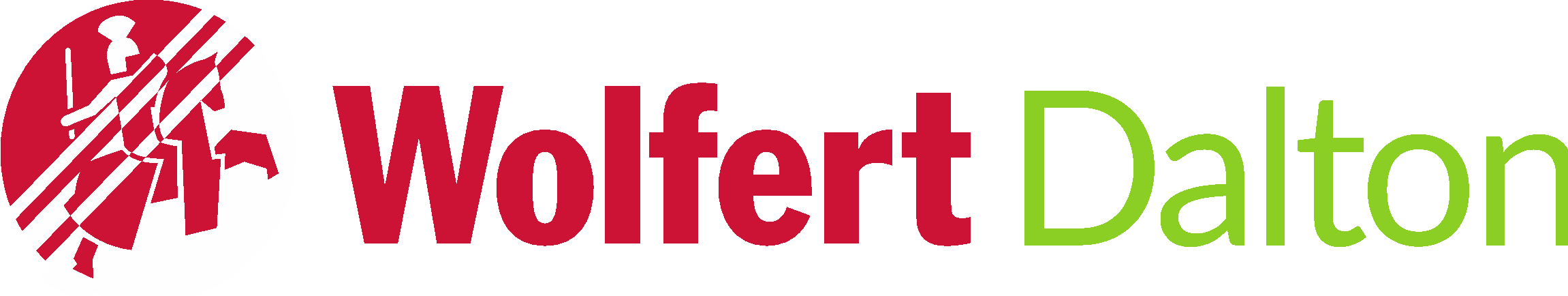 Informatie in het PTA
Het is een wettelijk document, met daarin:
Regels en afspraken omtrent examens
Overzicht PTA-cijfers
De weging van PTA-cijfers
De deadlines van opdrachten (handelingsdelen en PO’s)
Regels m.b.t. herkansen
[Speaker Notes: Plannen en organiseren
Bespaar tijd
PTA voorkomt strijd
bij wijziging meldplicht inspectie]
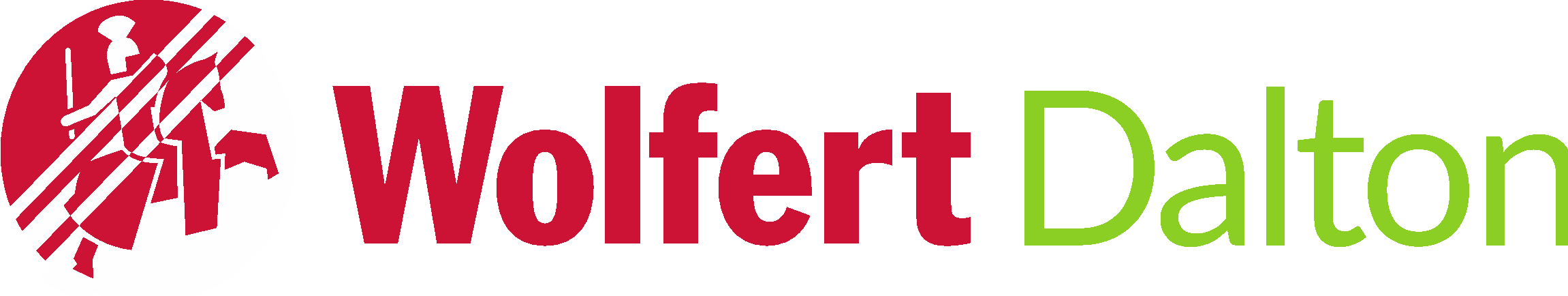 Schriftelijke/ mondelinge schoolexamens:
Tellen rechtstreeks mee voor het SE-cijfer
Weging in PTA zichtbaar
Herkansbaarheid staat per toets aangegeven
benodigdheden staan per toets aangegeven
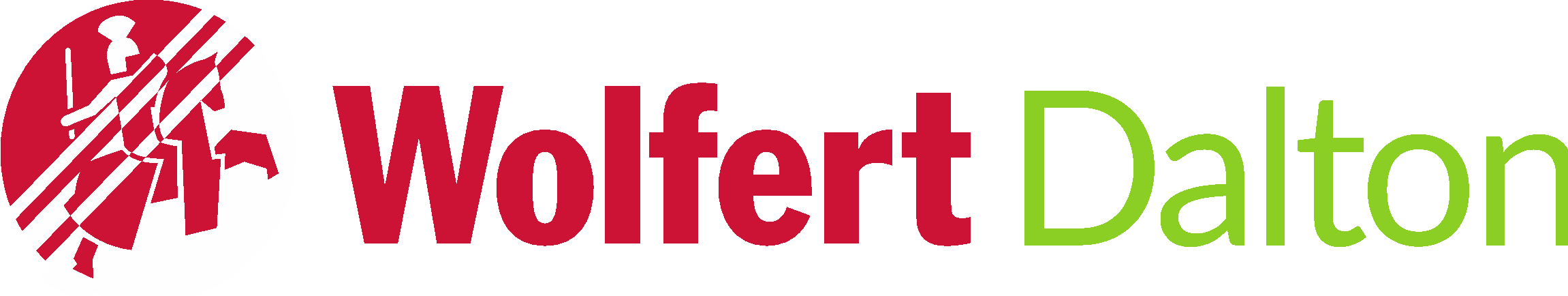 Praktische opdrachten (PO):
Tellen mee met PTA-cijfer tenzij anders aangegeven
Weging in PTA zichtbaar
Niet herkansbaar
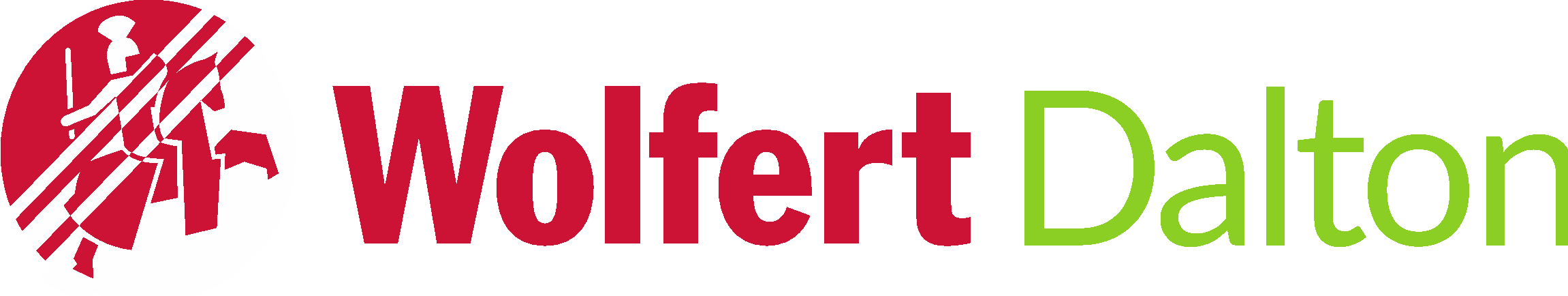 Handelingsdelen (HD):
Vereiste voor compleet examendossier
Moeten voldoende (v) of goed (g) zijn afgerond
Alle HD op tijd voldoende afgerond→ zo niet dan vervalt het recht op een herkansing SE
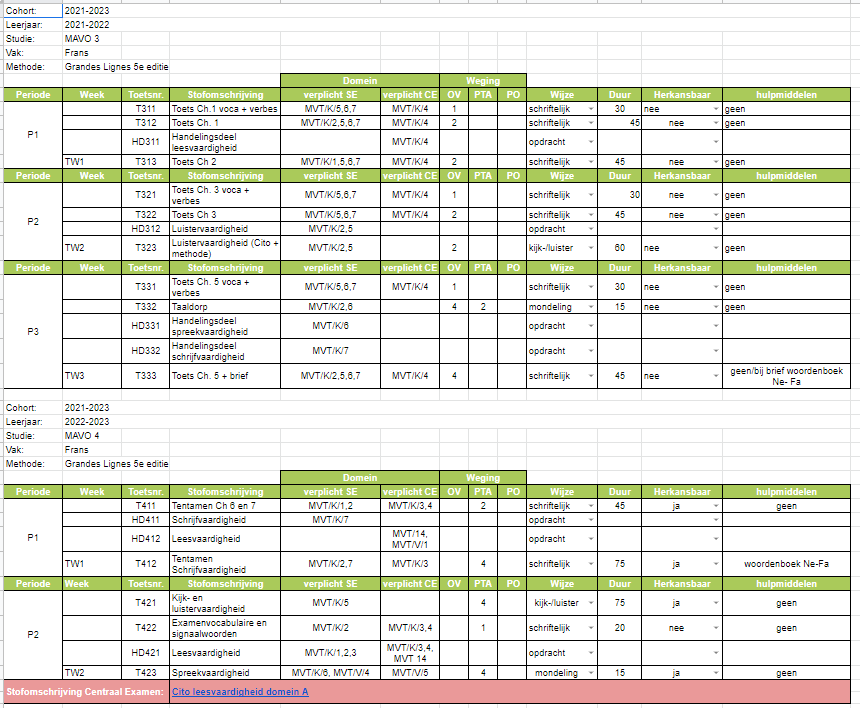 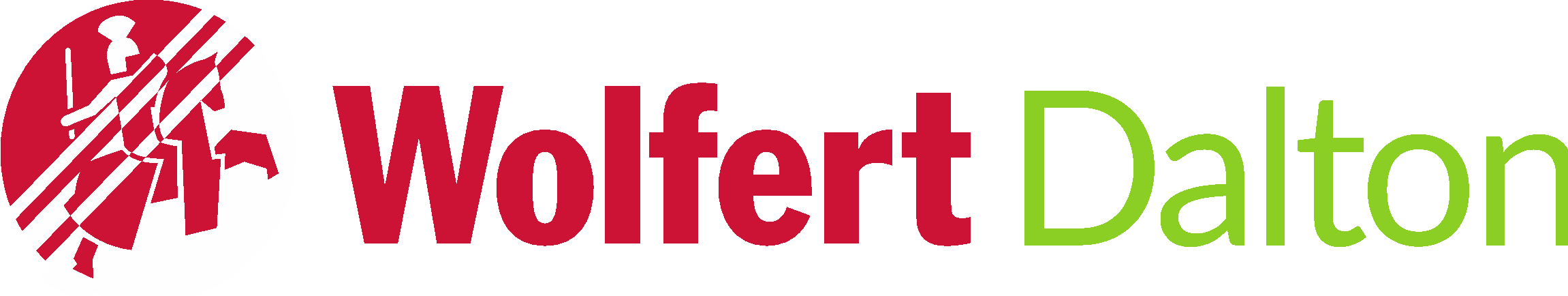 Belangrijk

Kort jaar, plan je werk zorgvuldig!

Besteed tussenuren/daltonuren nuttig

Oefen regelmatig oude examens
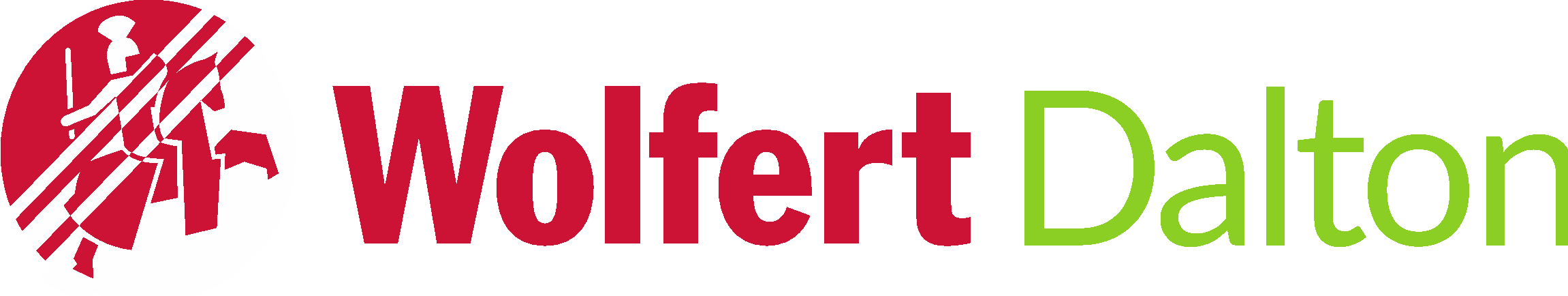 *Deze getallen zijn berekend vanaf de PTA-avond
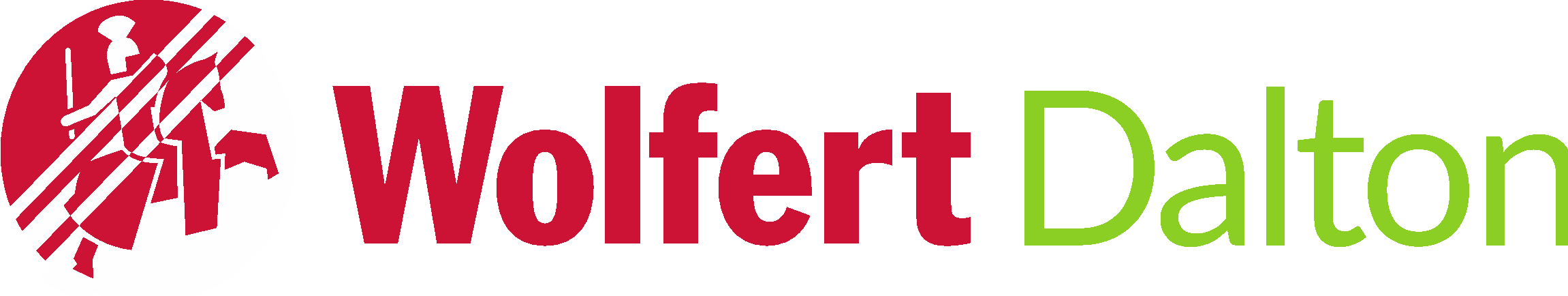 *Dit getal is berekend vanaf de PTA-avond
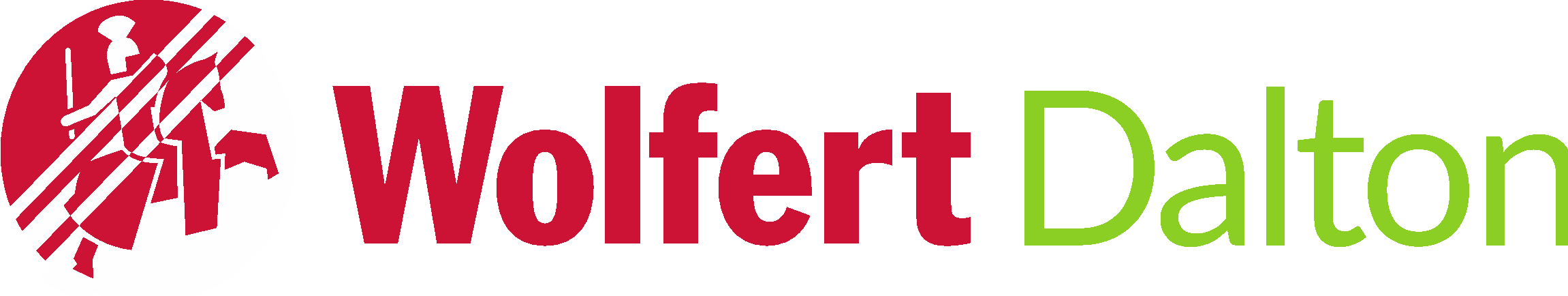 LOB 4M
Profielwerkstuk 4M (stage / werkstuk)
deadline: 09 december 2024
Passend bij profiel
minimaal voldoende
Presentatie: 23 januari 2025 PWS-avond
Vóór 1 april aanmelden MBO
Doorstroom havo alleen met extra vak
- 15 december inleveren voorlopige profielkeuze 4m -> 4h !
[Speaker Notes: wensen richting havo dan ZO SNEL MOGELIJK contact decaan]
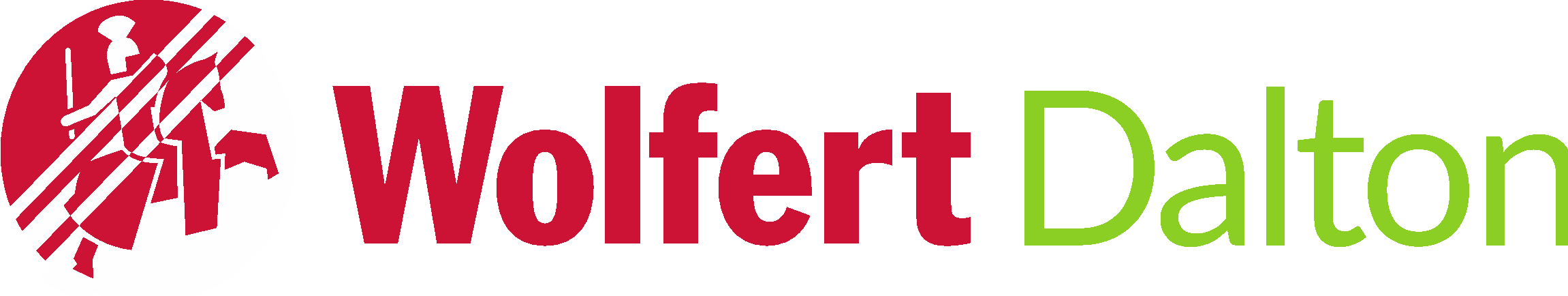 Profielwerkstuk havo/vwo

Proeve van bekwaamheid
onderzoek
verslaglegging
presentatie (23 januari 2025)

PWS-week (21 t/m 25 oktober 2024)
Deadline verslag: 09 December 2024
PWS-avond: Donderdag 23 januari 2025
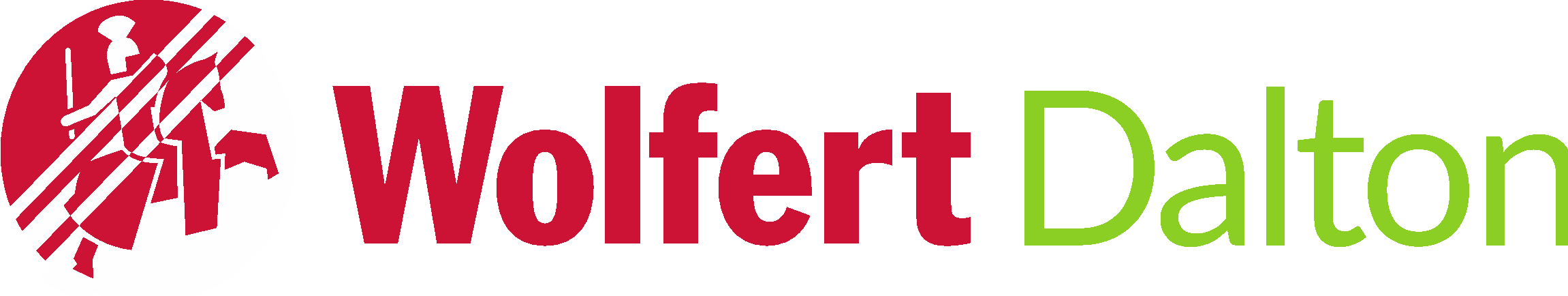 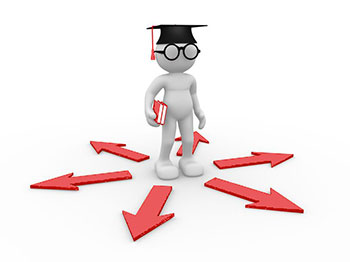 Een diploma en dan?
LOB-dossier havo/vwo
Open dagen/Proefstuderen
DigiD aanmaken op www.digid.nl
Inschrijven via www.studielink.nl
Studiefinanciering aanvragen op www.duo.nl
Doorstroom VWO → 2e MVT verplicht
- 15 december inleveren voorlopige profielkeuze 5h -> 5v !
[Speaker Notes: LOB-dossier moet bewaard blijven want is herbruikbaar in LOB-cv HBO
website 123 is heel belangrijk
selectieprocedure: ergens in oktober wordt bekend gemaakt welke studies hiermee werken]
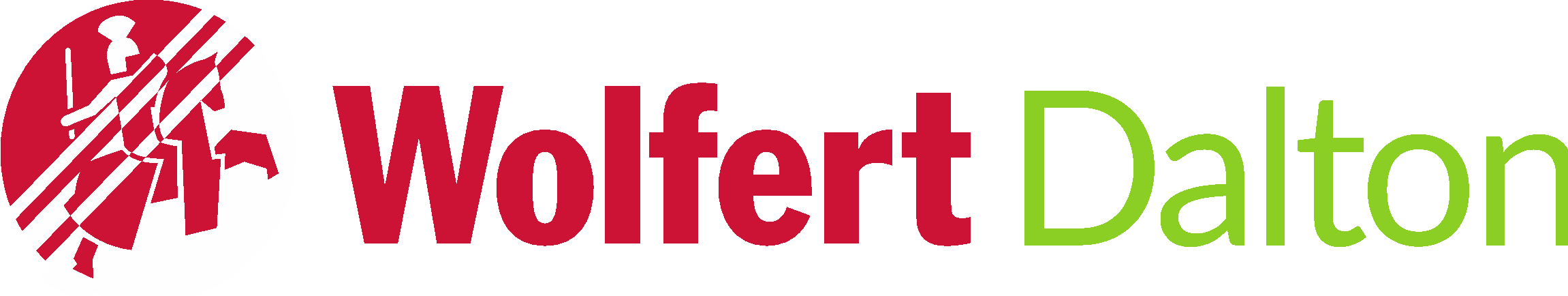 Inschrijfdata HBO / WO
Belangrijke data:
Vóór 15 januari aanmelden voor studie met selectieprocedure
Vóór 1 mei inschrijven voor andere studie
handige site: www.studiekeuze123.nl!
[Speaker Notes: LOB-dossier moet bewaard blijven want is herbruikbaar in LOB-cv HBO
website 123 is heel belangrijk
selectieprocedure: ergens in oktober wordt bekend gemaakt welke studies hiermee werken]
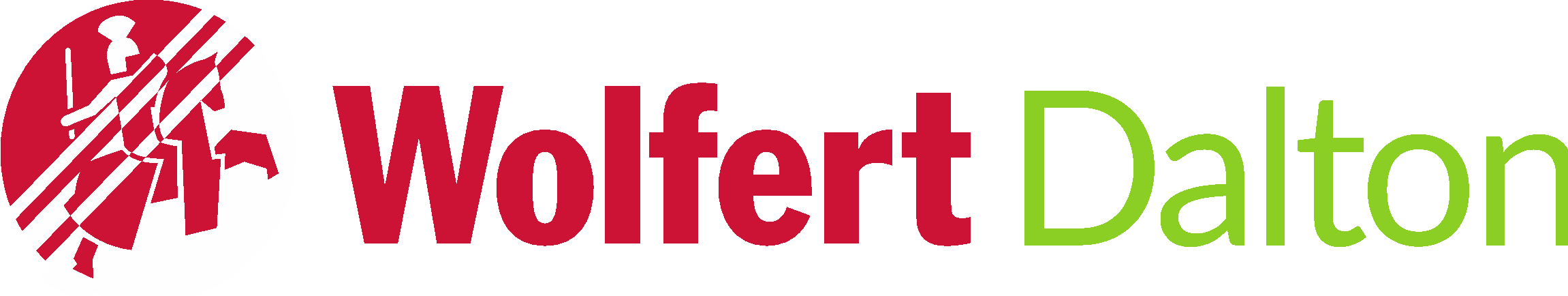 Combinatiecijfer: 
CKV/ MA / PWS
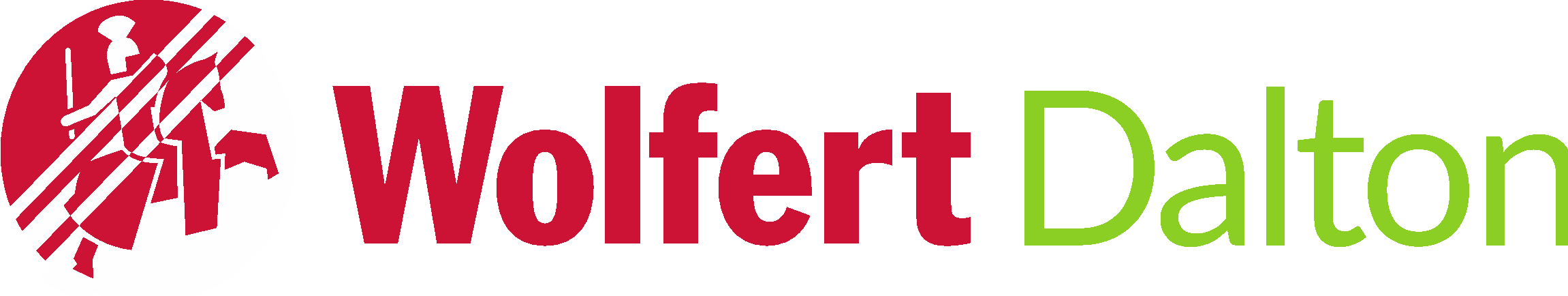 Belangrijke aandachtspunten:

Ziekte: 
telefonisch door ouders/ verzorgers melden voor aanvang
absentieverklaring inleveren bij TL
Te laat → tijd is kwijt
Veel te laat → niet meer starten*
na 30 min geen toegang en verplicht herkansing inzetten voor SE 
(Examenreglement BOOR)
[Speaker Notes: te laat: checken hoe veel te laat]
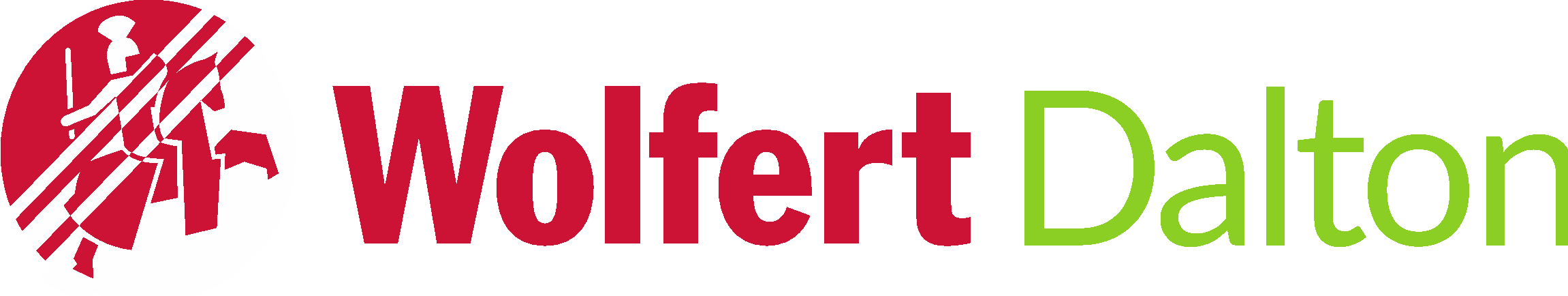 Belangrijke aandachtspunten:

Onregelmatigheden (horloge / telefoon…)
Hulpmiddelen
Geen wiskunde → Rekenen
[Speaker Notes: te laat: checken hoe veel te laat
dyslecten kunnen 2e MVT vervangen voor ander vak]
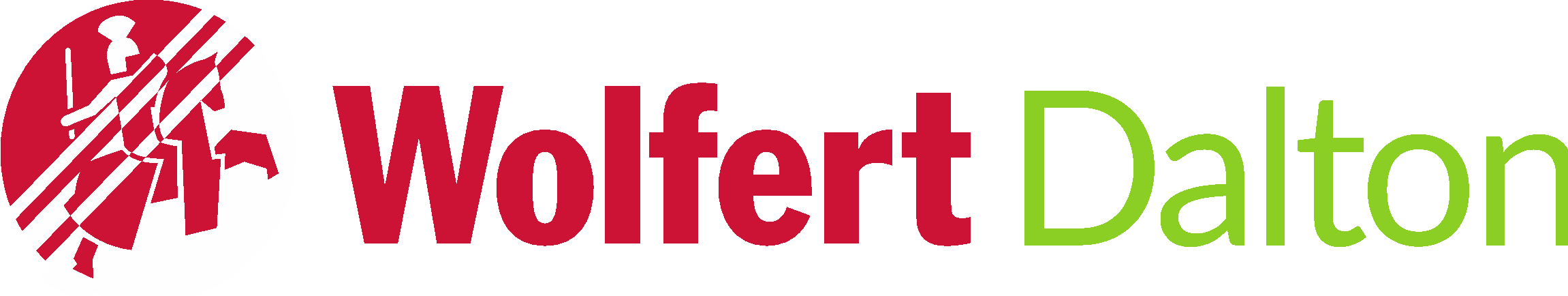 Een kandidaat kan deelnemen aan het examen als:

•	voor alle handelingsdelen en het stage-       verslag/ profielwerkstuk de kwalificatie      “voldoende” of “goed” is behaald.
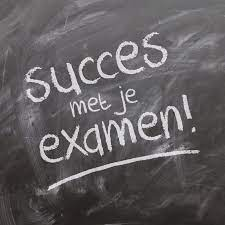 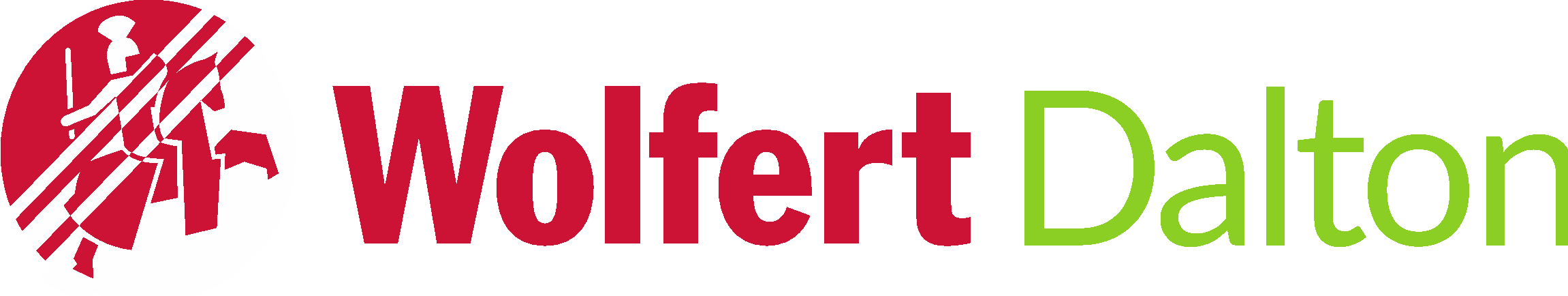 Een mavo-kandidaat is geslaagd als:

het stageverslag:  'voldoende' of 'goed' beoordeeld is.
de kunstvakken I inclusief CKV en lichamelijke opvoeding 'voldoende' of 'goed' beoordeeld is.
het eindcijfer Nederlands  afgerond een 5 of hoger is.
het gemiddeld cijfer centrale examens 5,5 of hoger.
én als….
link: slaag-zakregeling
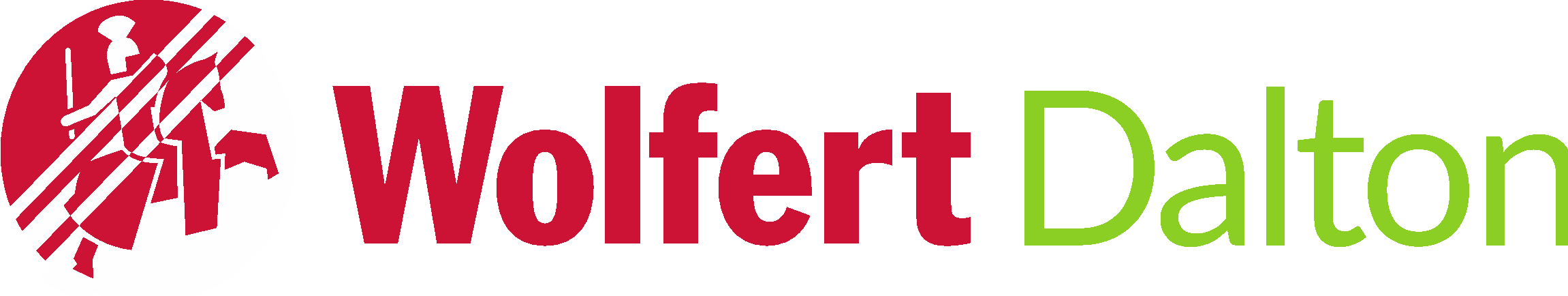 Een mavo-kandidaat is geslaagd als:
én als….
de eindcijfers van alle examenvakken:
Alles 6 of hoger behaald, of;
één 5 en de rest 6 of hoger behaald, of;
één 4, één 7 of hoger en voor de rest 6 of hoger, of;
twee keer een 5, één 7 of hoger en voor de rest 6 of hoger;
geen enkel eindcijfer lager dan een 4.
link: slaag-zakregeling
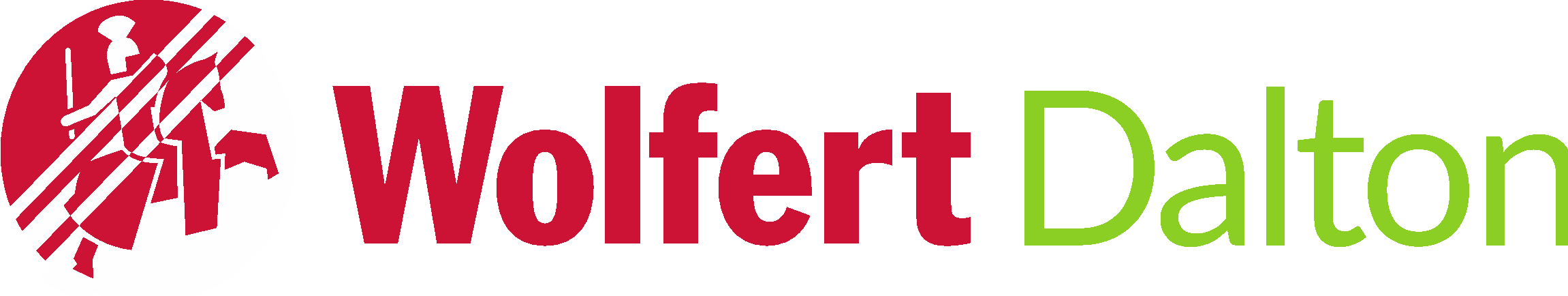 Een havo/vwo-kandidaat is geslaagd als:

LO:  'voldoende' of 'goed' beoordeeld is
eindcijfer kernvakken (Ne/En/Wis*) maximaal één 5, de rest 6 of hoger.
het gemiddeld cijfer centrale examens 5,5 of hoger.
én als….
link: slaag-zakregeling
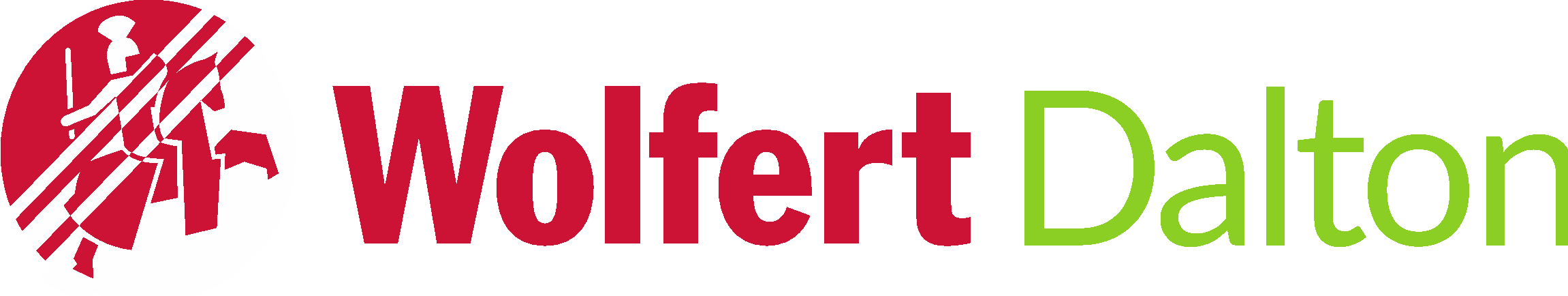 Een havo/vwo-kandidaat is geslaagd als:
én als….
de eindcijfers van alle examenvakken:
alles 6 of hoger behaald, of;
één 5 en de rest 6 of hoger behaald, of;
één 4 en de rest 6 of hoger, maar alsnog gemiddeld minimaal 6,0, of;
twee keer een 5 of een 5 en een 4, en de rest 6 of hoger, maar alsnog gemiddeld minimaal 6,0,
geen enkel eindcijfer* lager dan een 4 behaald is. 
* Inclusief de losse eindcijfers in het combinatiecijfer
link: slaag-zakregeling
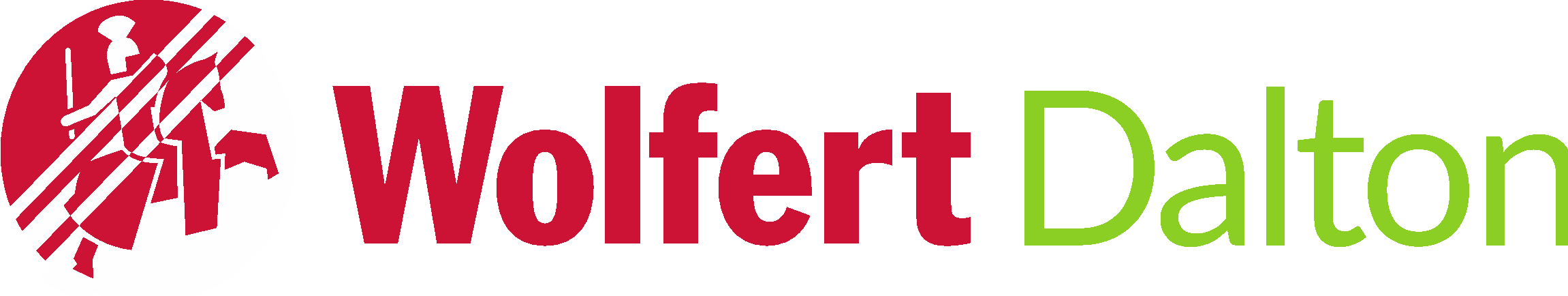 Zakken of slagen?
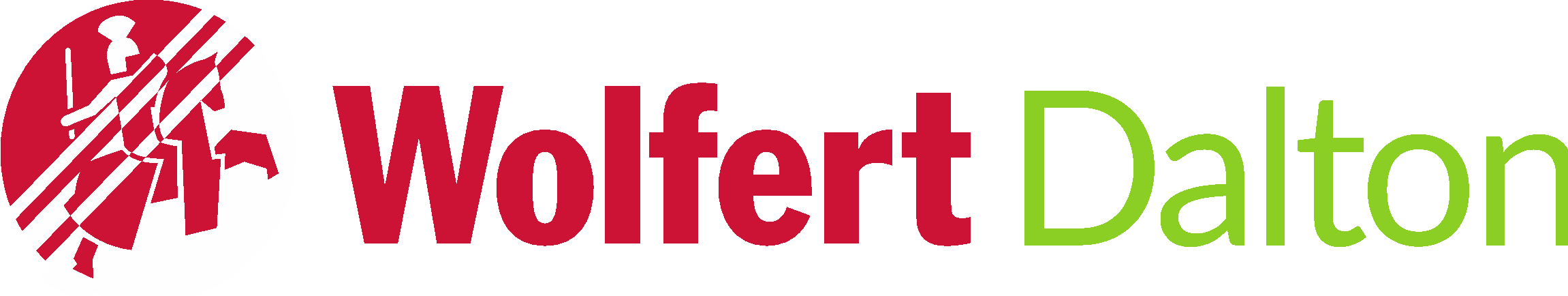 [Speaker Notes: Eindlijst na herkansen!]
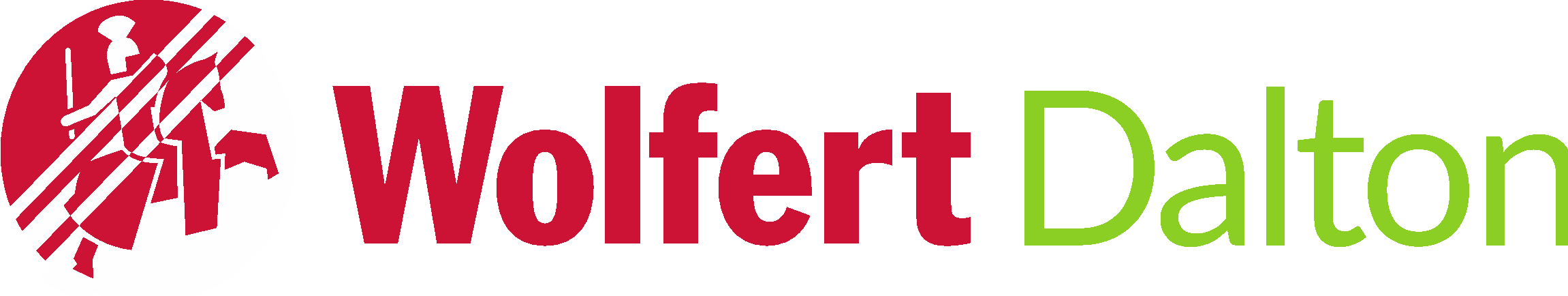 Gezakt omdat gemiddeld CE-cijfer geen 5,5 of hoger is
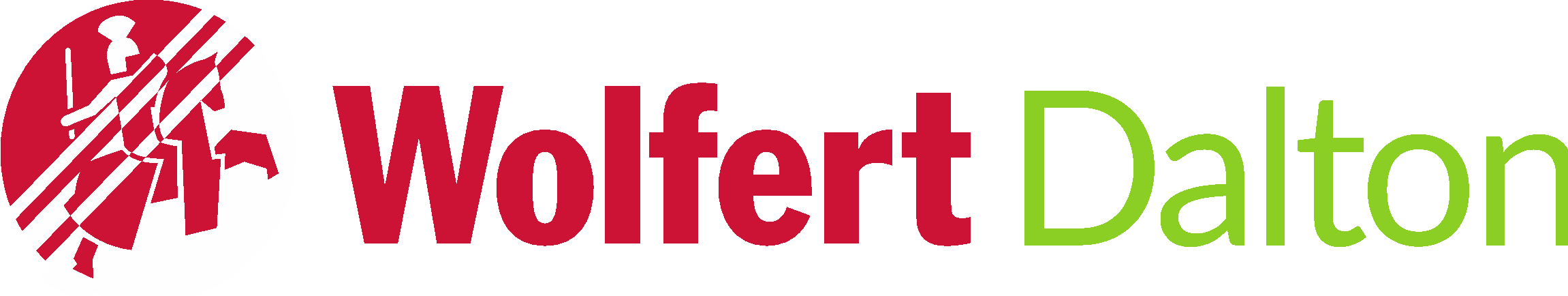 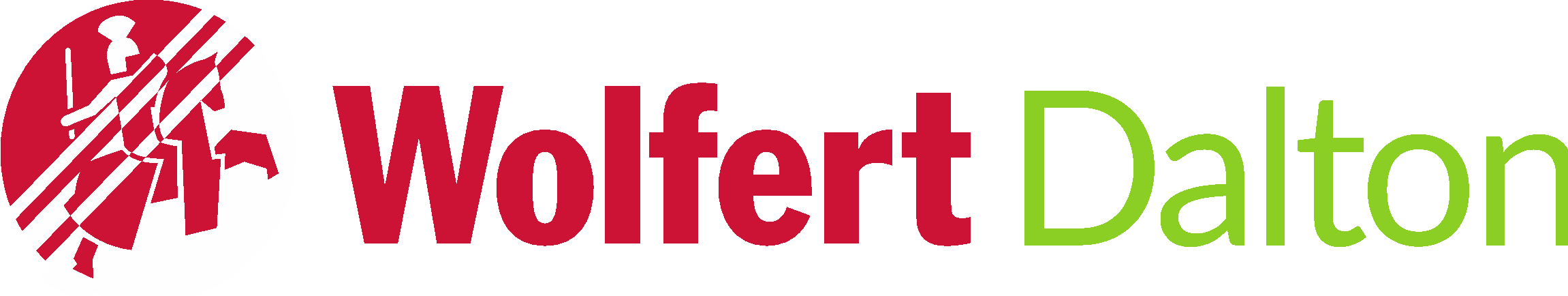 Geslaagd!
[Speaker Notes: Let op: een H/V leerling met deze lijst zou gezakt zijn!]
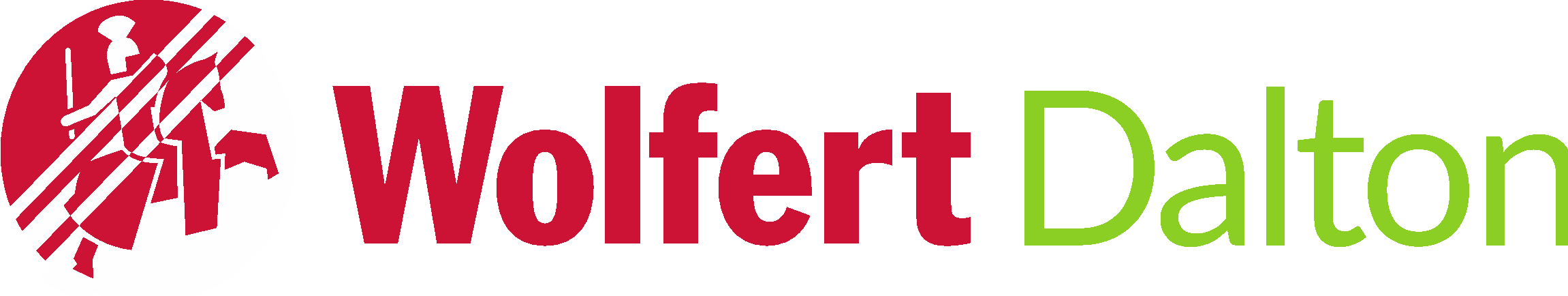 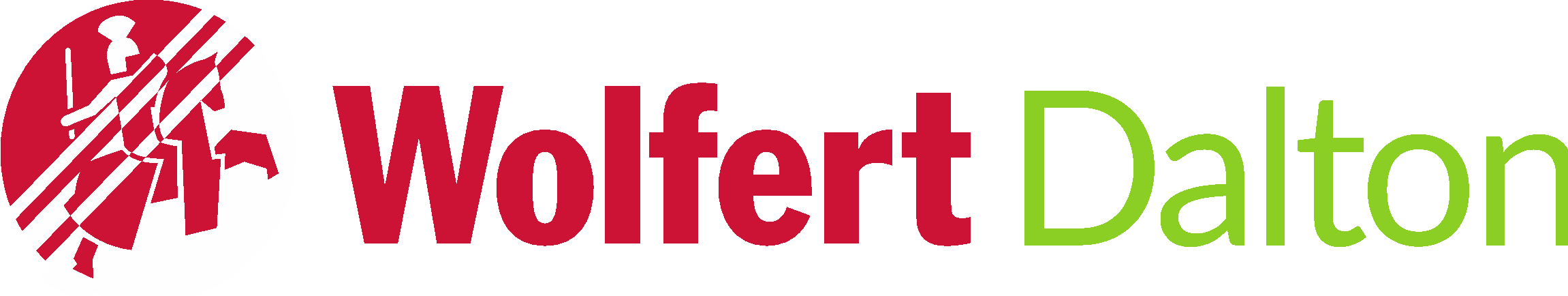 Gezakt door 2 onvoldoendes bij kernvakken
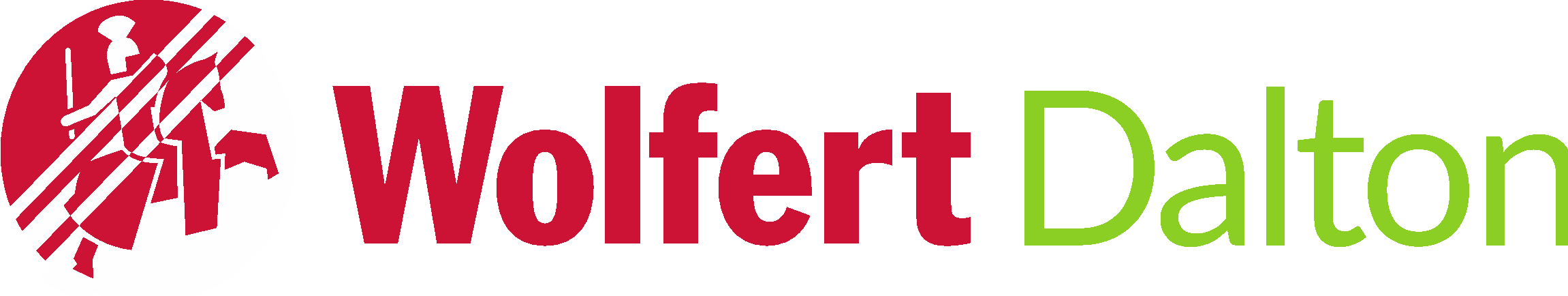 Cum laude
Gemiddelde eindcijfers onafgerond een 8,0 of hoger. 
Geen enkel vak een cijfer lager dan:
een 6 (mavo/havo) 
een 7 (vwo) 
De vakken die meetellen in de berekening zijn: gemeenschappelijke vakken; profielvakken; het vak uit het vrije deel met het hoogste eindcijfer; het combinatiecijfer (voor havo/vwo)
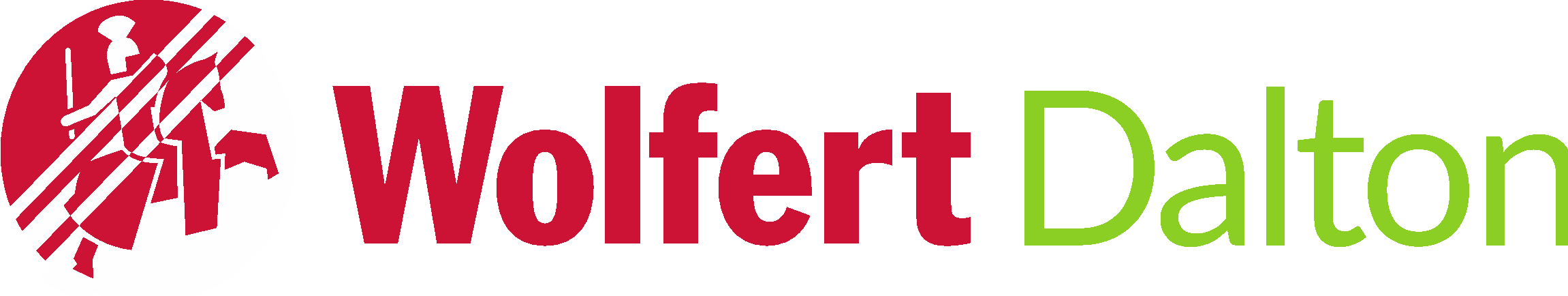 Belangrijke avonden
15 of 17 okt. 			Coachgesprekken 1 

28 jan. of 5 febr.	Docentenspreekavond  - DOL 

17 of 18 apr.			Coachgesprekken 2


Voor overige data zie de agenda op de website
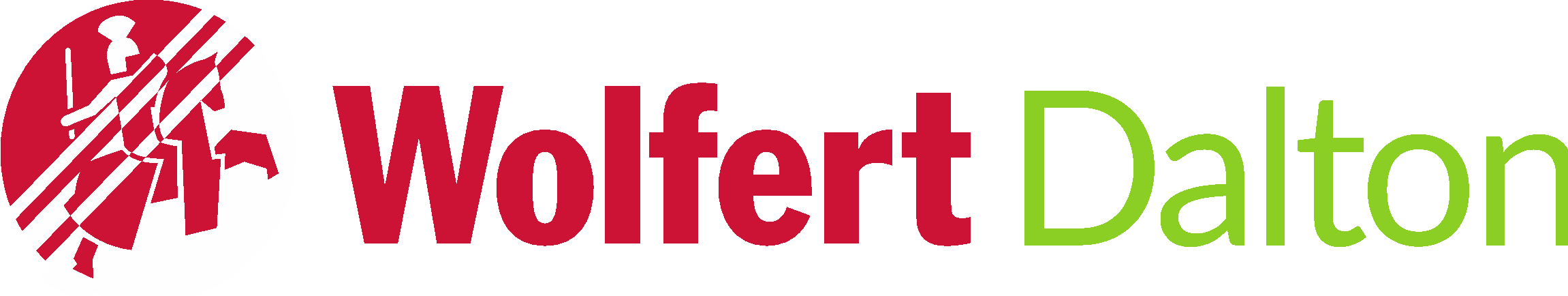 Vragen?
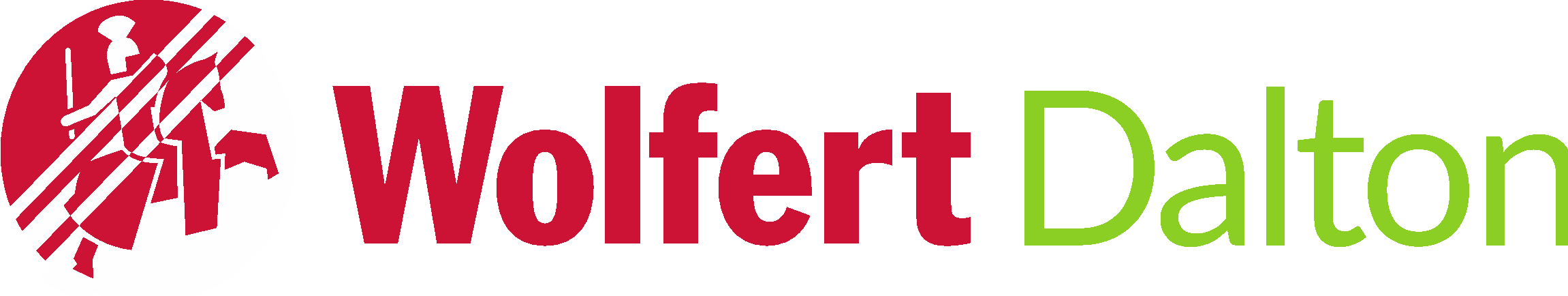 Coaches

Mevr. Boeijenga (+ Mevr. Testa)	4M			lokaal 006 
Dhr. Santos + Dhr. de Vries		5Ha/b		lokaal 219/220
Mevr. Burger-Kock					5Ha/b		lokaal 219/220
Mevr. Carrilho (+ Mvr. Blonk)		6V			lokaal 126
[Speaker Notes: Vanuit leerlingen en ouders kwam terug dat er meer behoefte is aan persoonlijke aandacht voor het kind, daarom is elke docent coach van maximaal 15 leerlingen.]